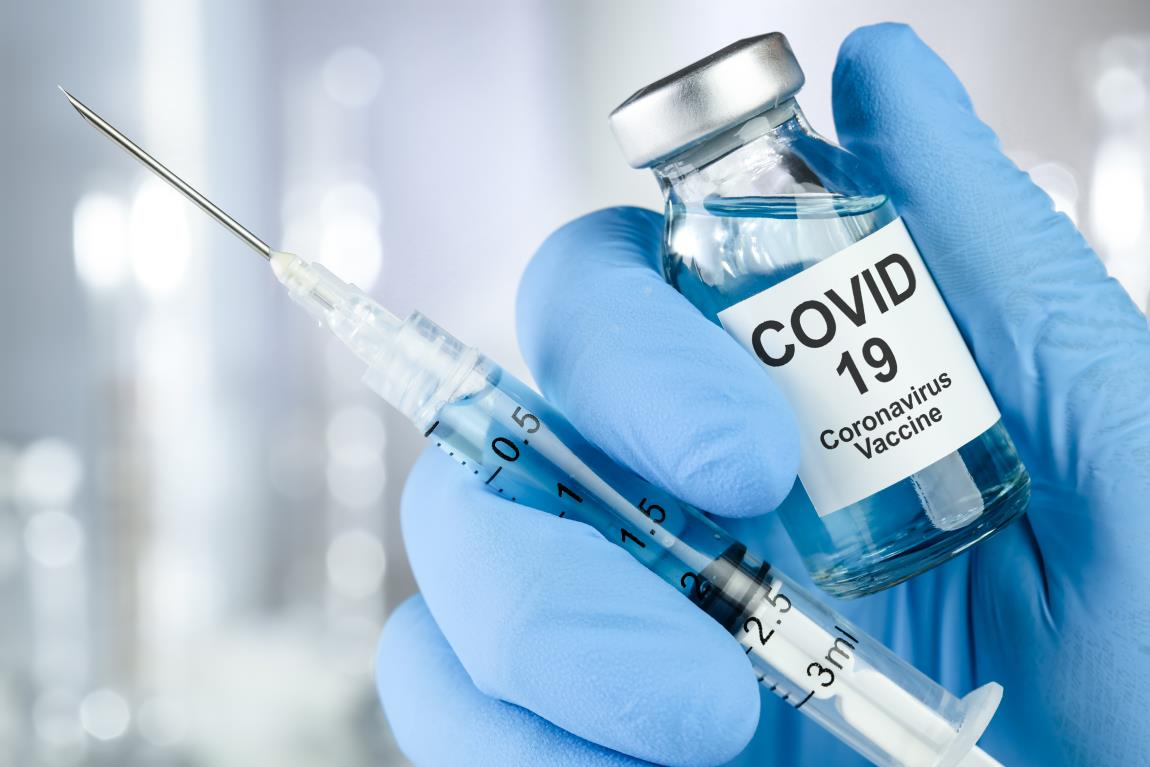 Souhrn informací k průběhu očkování v hlavním městě Praze
Mgr. Martin Ježek, MBA6. září 2021
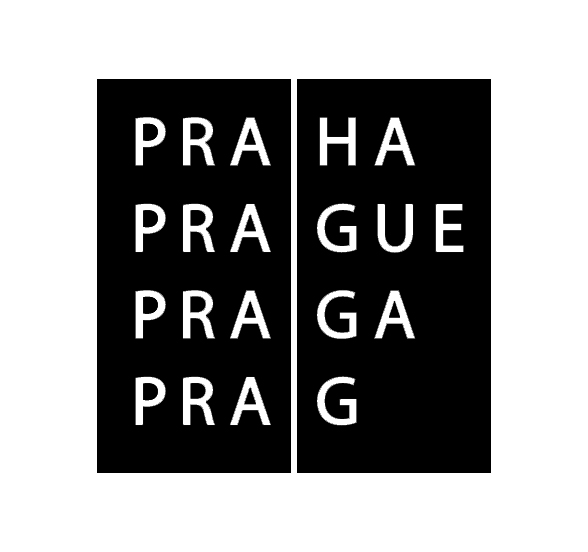 Počet naočkovaných osob v HMP
Očkování podle místa trvalého bydliště
Proočkovanost v jednotlivých městských částech
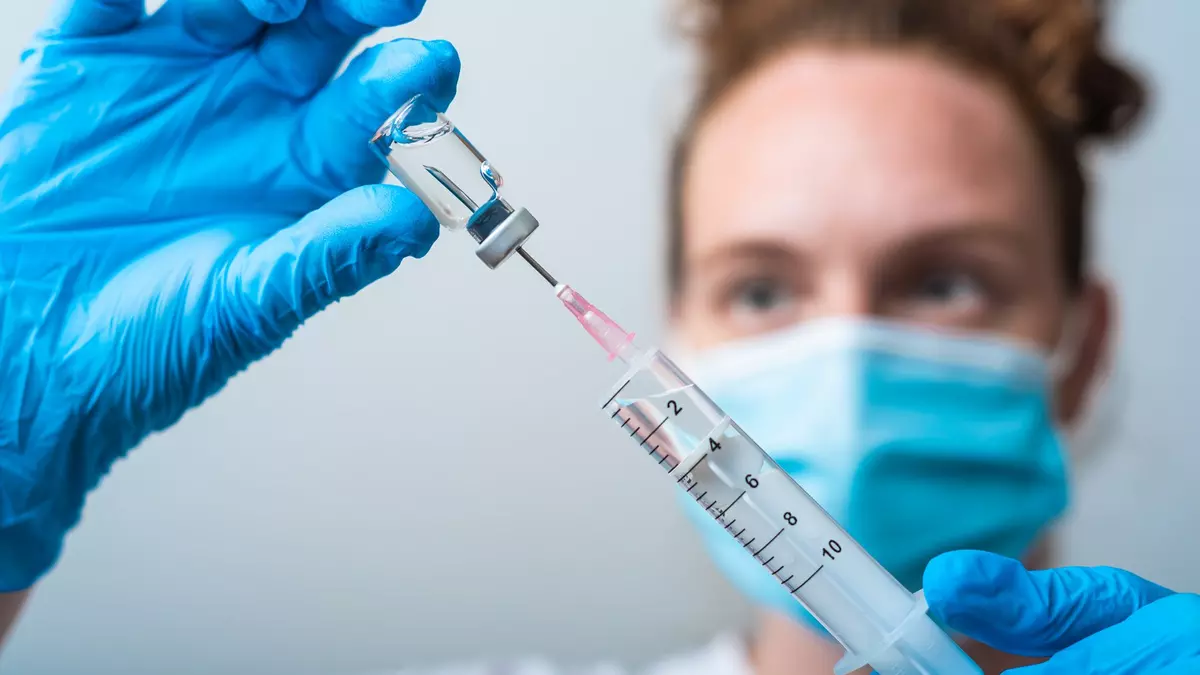 Očkovací kapacity v HMP
Současná týdenní kapacita: téměř 77 000 dávek
Plánovaná týdenní kapacita od 10/2021:13 500 dávek
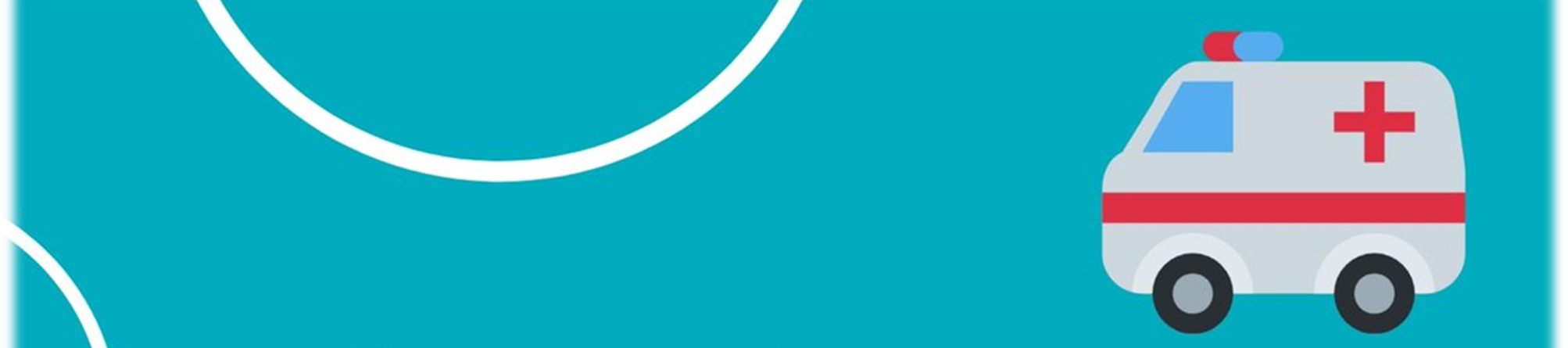 Mobilní očkovací týmy
V současné chvíli celkem 12 aktivních mobilních očkovacích týmů
Neúspěšnější mobilní očkovací týmy:
Městská poliklinika Praha: více než 200 výjezdů a 6 100 aplikovaných dávek
Nemocnice Na Františku: téměř 80 výjezdů a 5 710 aplikovaných dávek
Metropolitní očkovací autobus
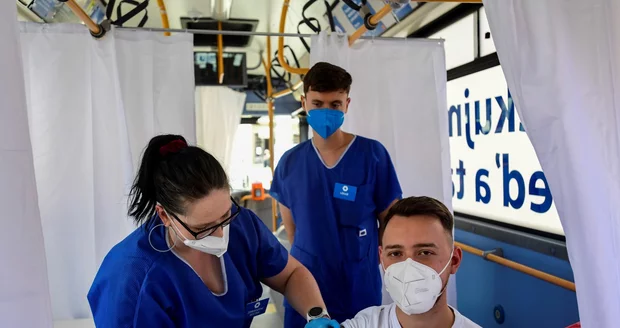 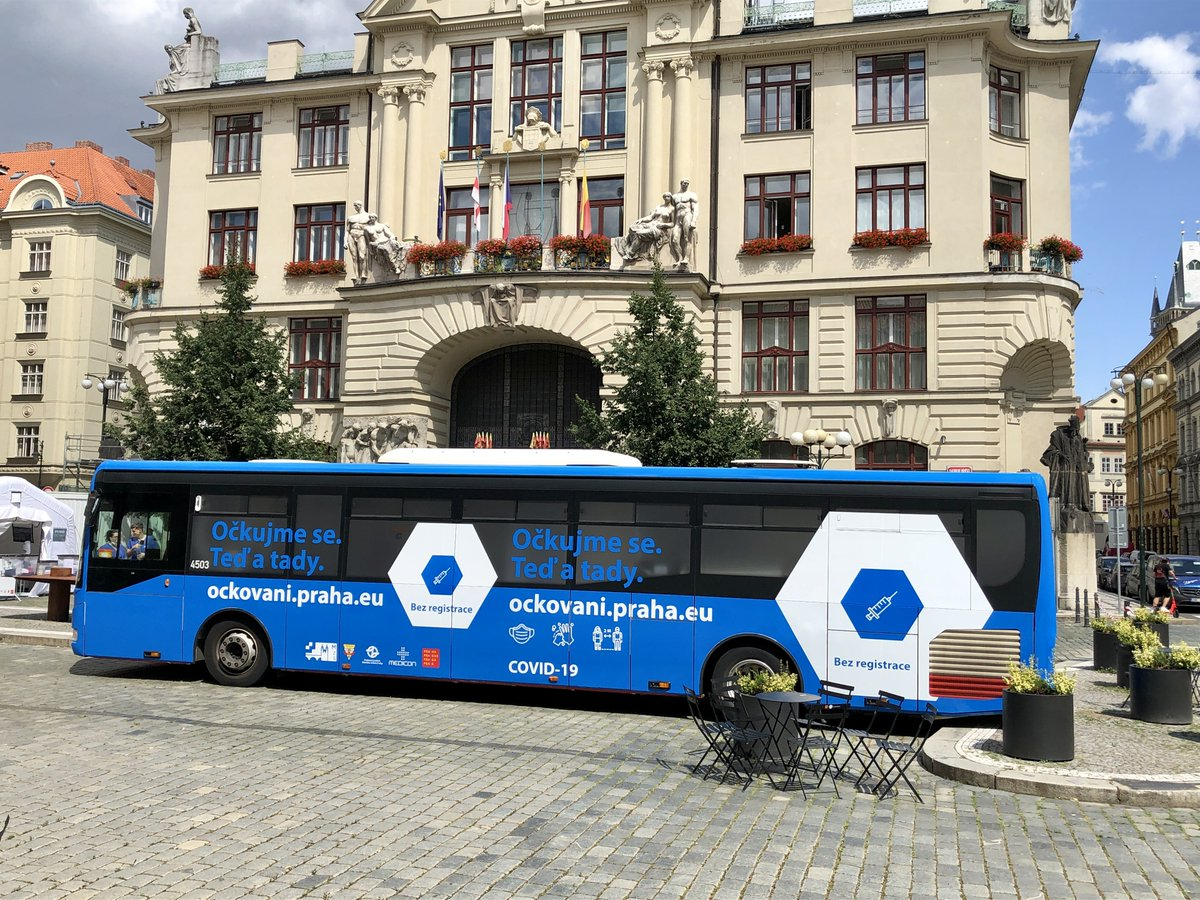 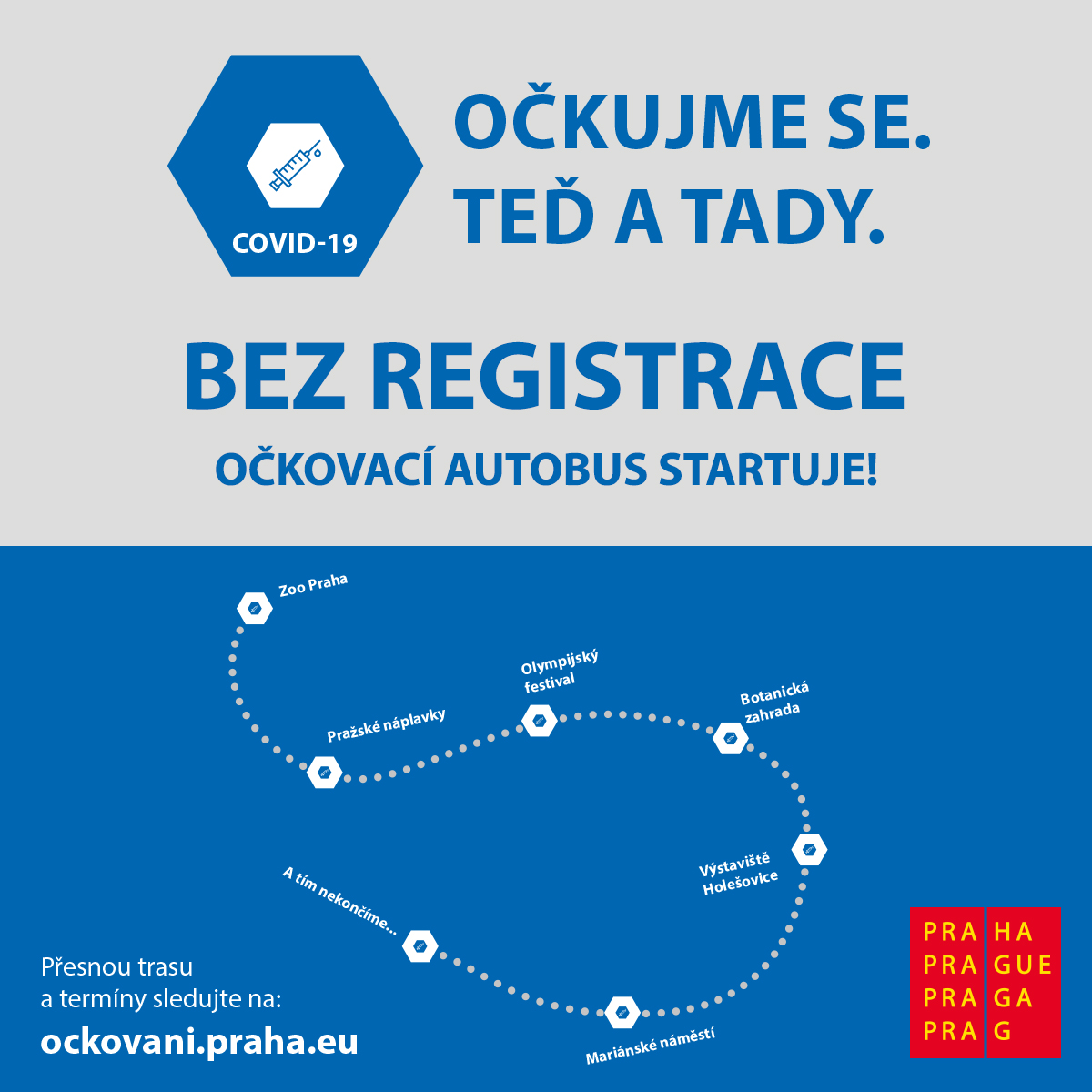 Provoz započal 31.7.2021
Očkování bez nutnosti registrace
Provoz zastřešen Metropolitním zdravotnickým servisem
Více než 24 očko dnů
Celkem již naočkováno: 749 osob během 13 zastávek
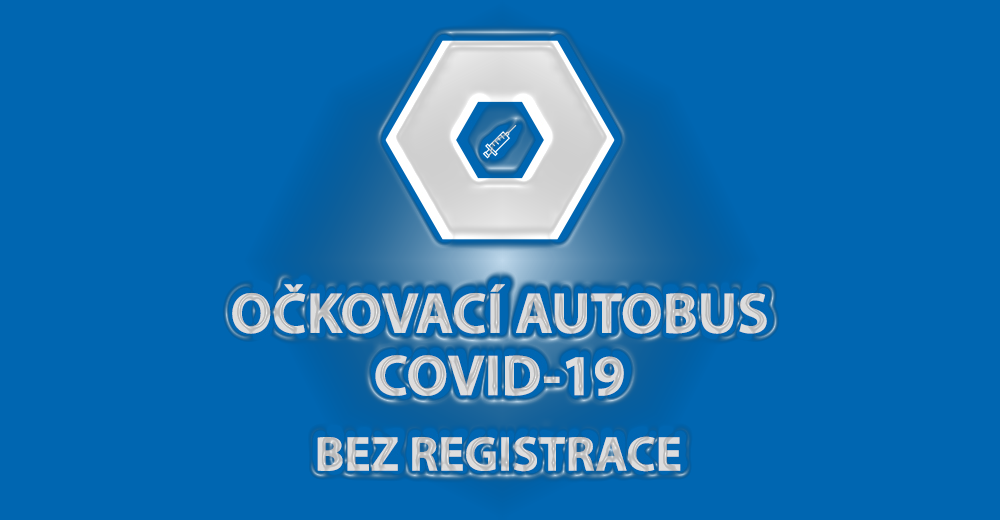 Náplavka - Hořejší nábřeží
Botanická zahrada
NC Eden
OC Letňany
Primátorky
Veggie Náplavka
Zoo Praha
Pohádkoland
Homepark Zličín
Food eventy
Vinice sv. Kláry
Vypich 2021
Auta na Náplavce
Výstaviště Holešovice
Olympijský festival
Náplavka – Rašínovo nábřeží
Centrum Černý Most
Radnice MČ Modřany
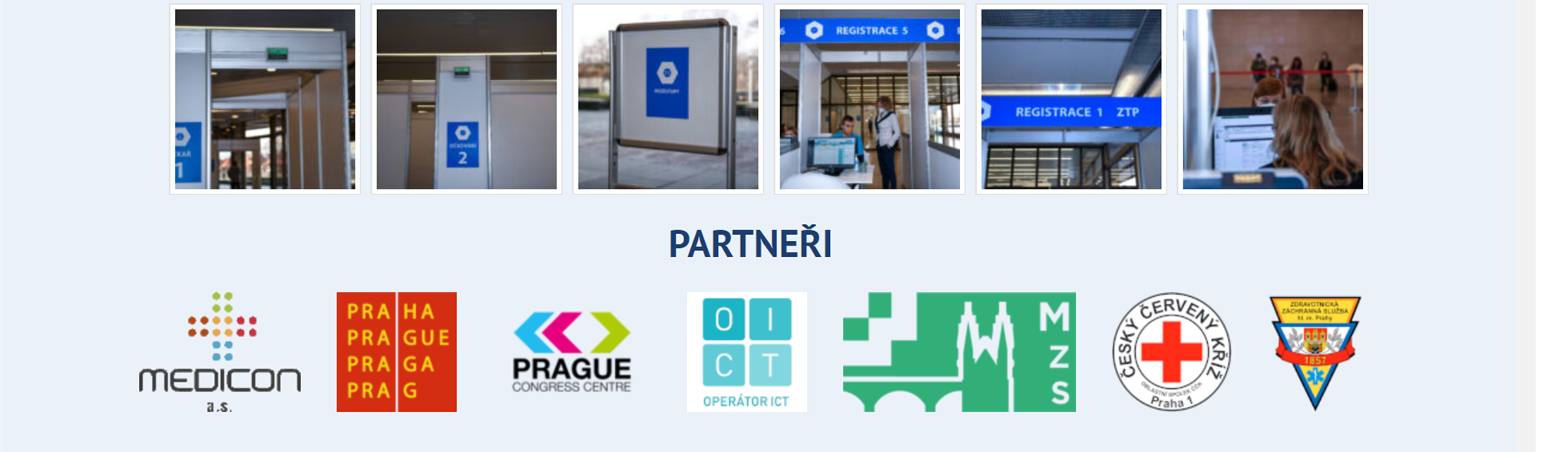 Provoz zahájen 06.04.2021
K 06.09.2021 bylo podáno přes 200 000 dávek
Denní kapacita je 2 200 osob
Plánované ukončení provozu: 17.09.2021
Metropolitní očkovací centrum
Aplikace posilovací dávky tzv. booster vakcíny („3. dávka“)
Z důvodu oslabení imunity v čase doporučuje Česká vakcinologická společnost podávat booster nejzranitelnějším skupinám osob:
Senioři ve věku 65+ let
Osoby umístěné ve zdravotnictvích zařízeních poskytovatele dlouhodobé lůžkové péče
Klienti pobytových sociálních zařízeních (domovy pro seniory, domovy pro osoby se zdr. postižením či domovy se zvláštním režimem)
Osoby s chronickým onemocněním s predispozicí k těžkému průběhu onemocnění covid-9
Zdravotníci a pracovníci s zařízení sociálních služeb
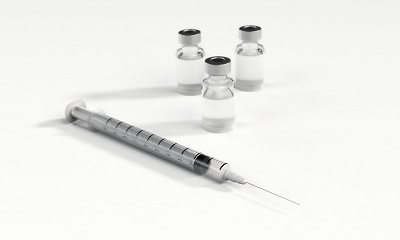 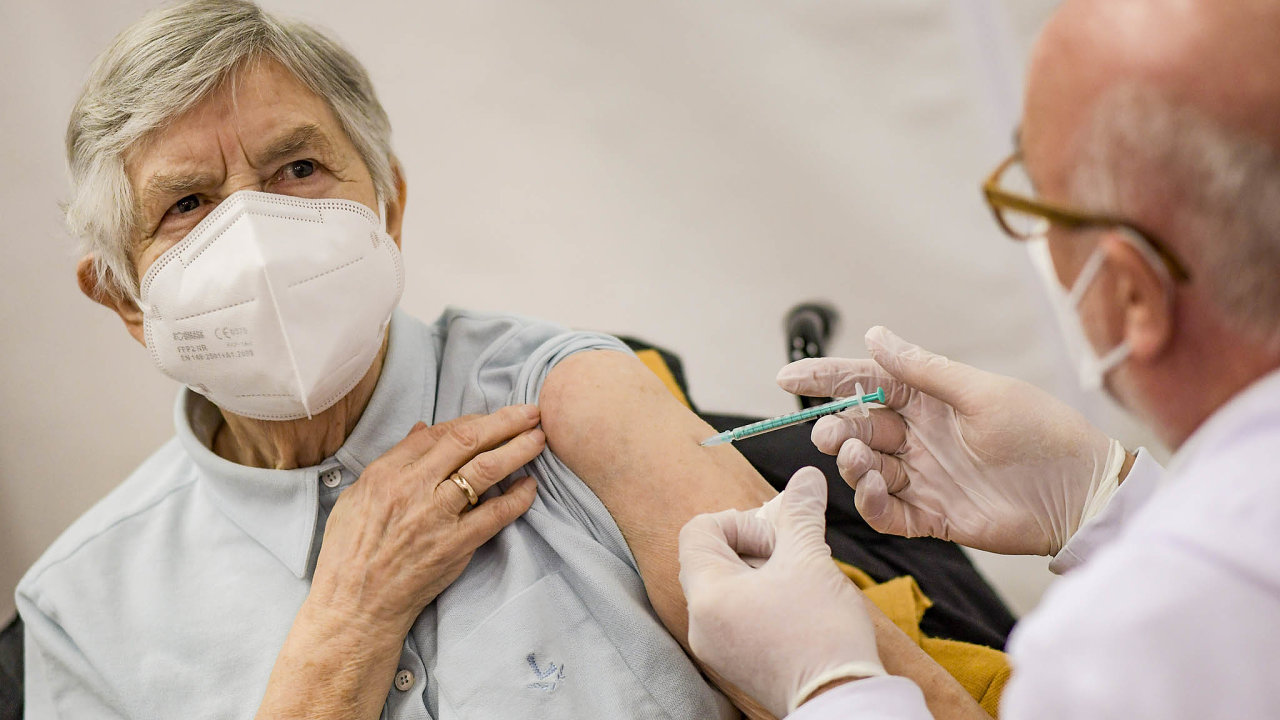 Aplikace bude možná nejdříve po 8 měsících od ukončeného očkování
Doporučena je mRNA vakcína (Comirnaty, SpikeVax) a to i v případě, že základní očkovací schéma bylo dokončeno vakcínou vektorovou (Janssen, Vaxzevria)
Předpokládané započetí je stanoveno na 20.09.2021
Pacientům přijde zvací sms
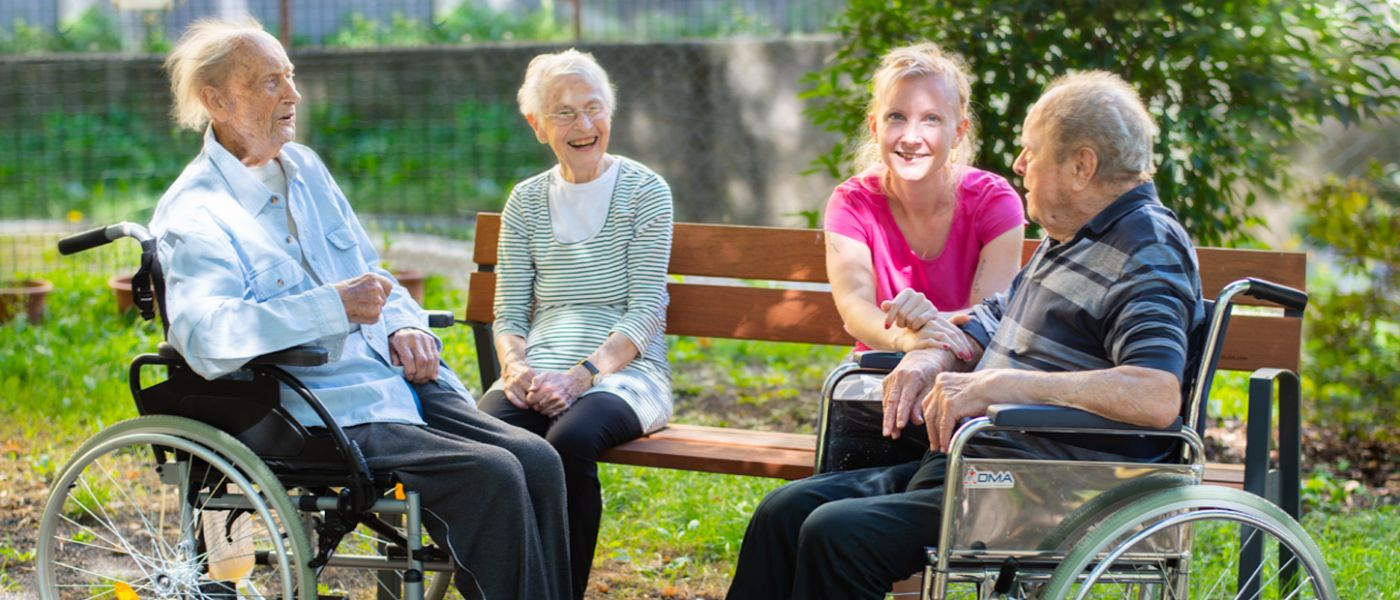 Booster vakcína v HMP
Očkování zdravotníků ZZS HMP v Městské nemocnici následné péče
Mobilní očkovací týmy opět vyrazí do terénu do pobytových sociálních zařízení
Zajištění dostatečných skladových zásob mRNA vakcín s očekáváním vyšší poptávky
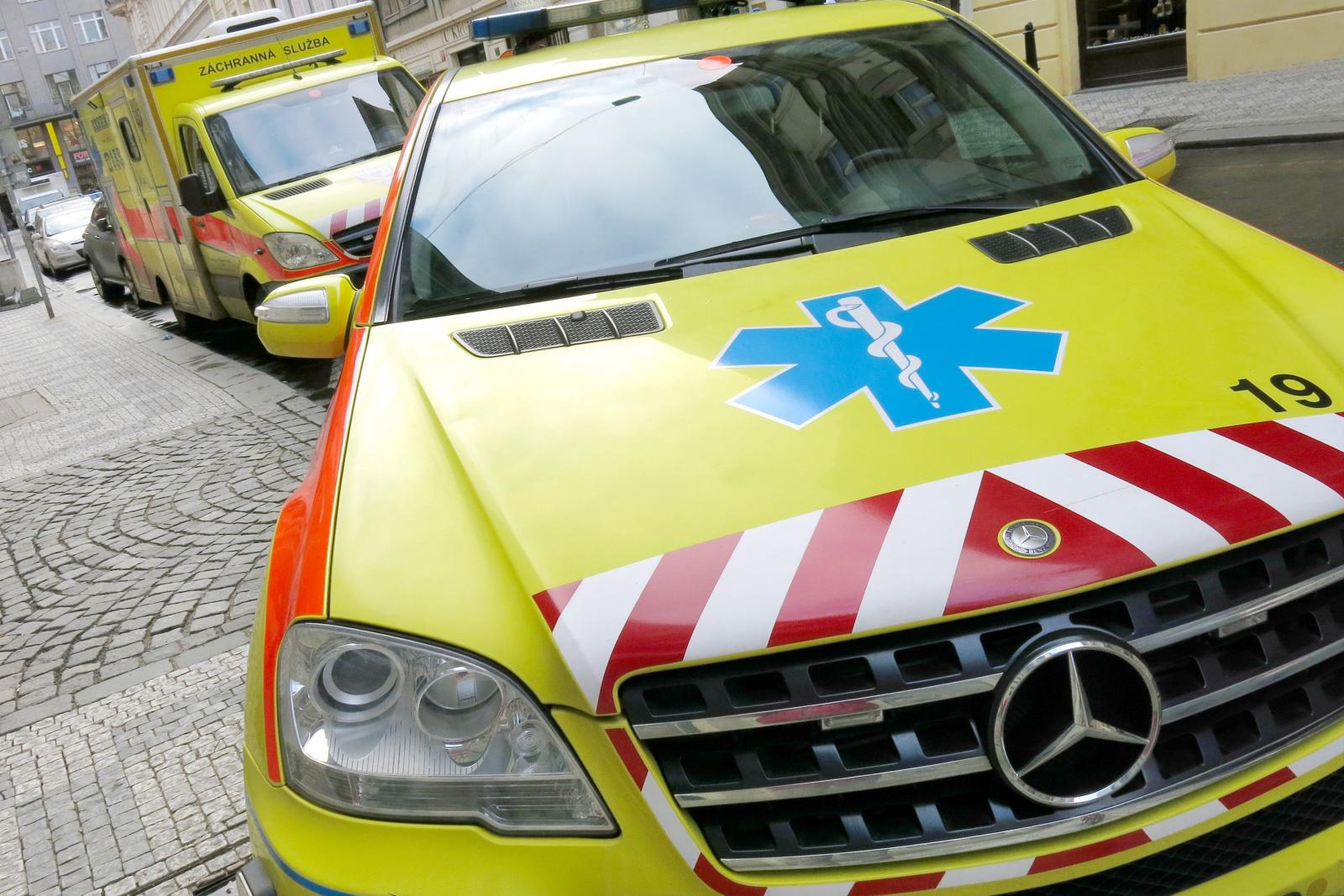 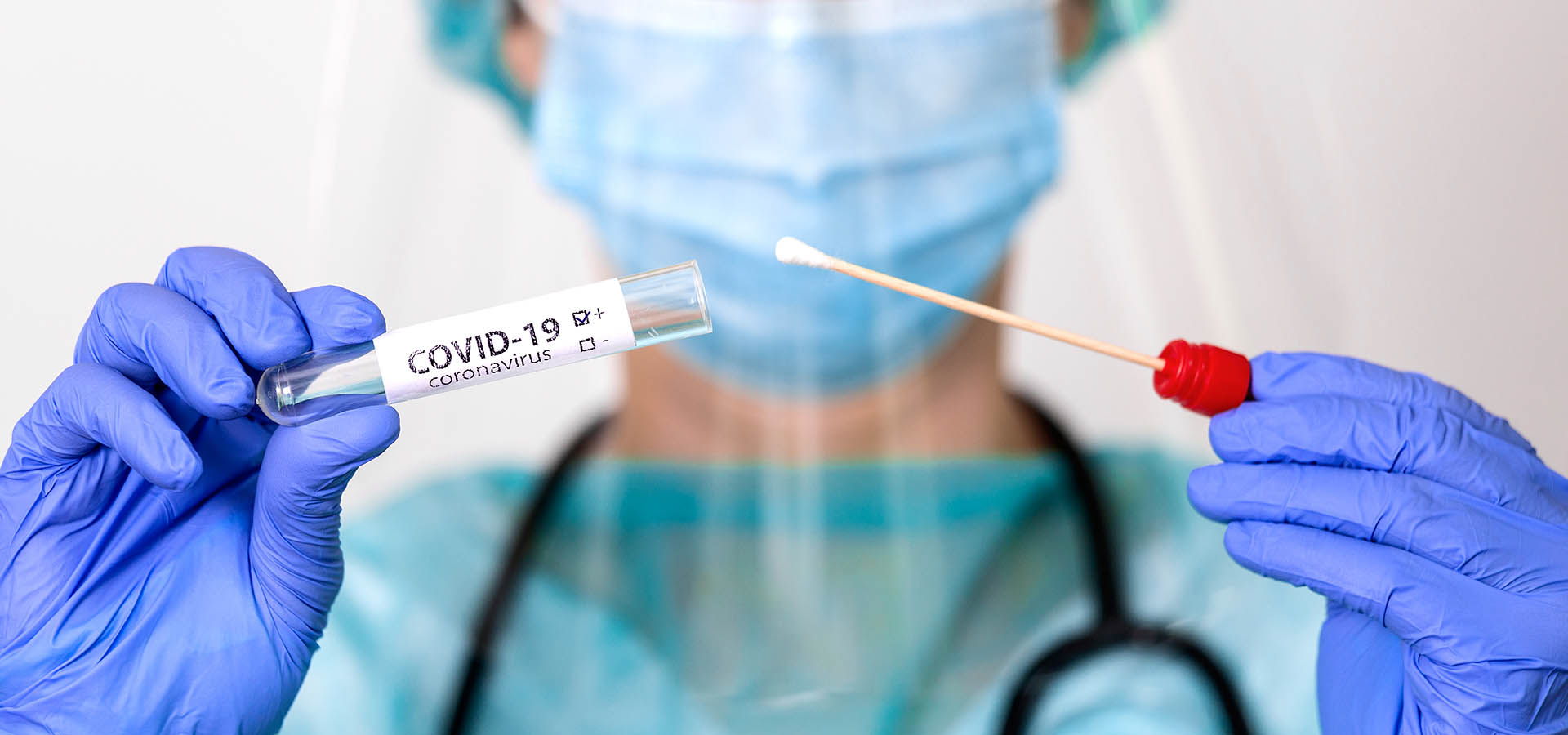 Odběrová místa a laboratoře
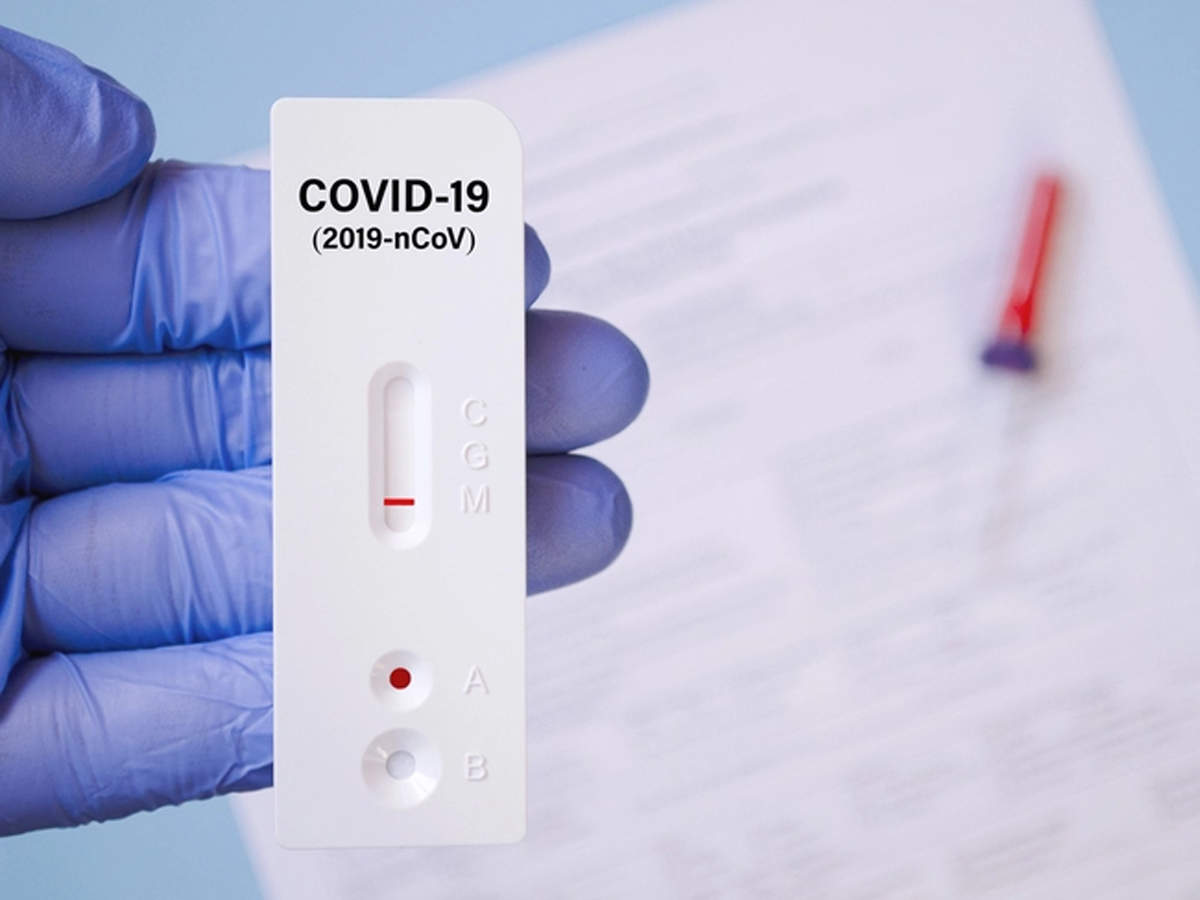 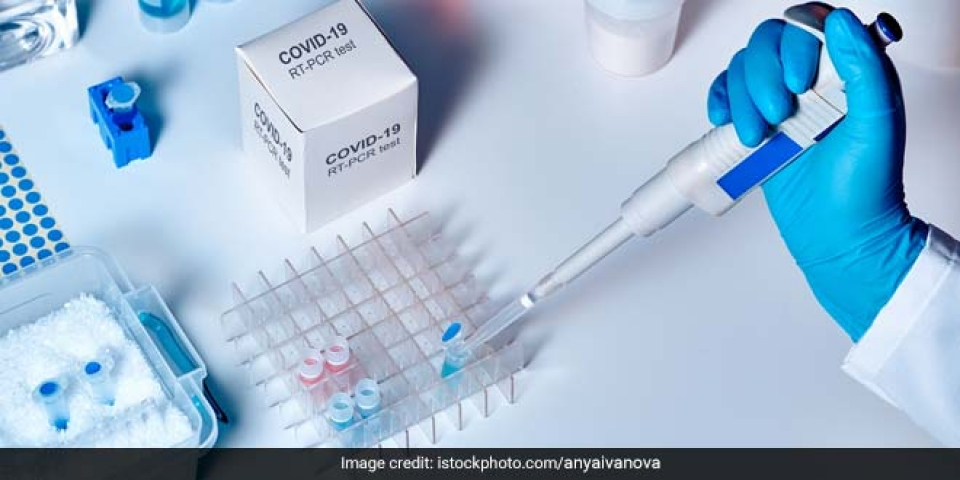 Aktivních odběrových míst: 143

Denní kapacita: 54 025 odběrů

Laboratoří: 34

Denní kapacita: 34 668 vzorků

(32 % PCR; 68 % antigenní t.)
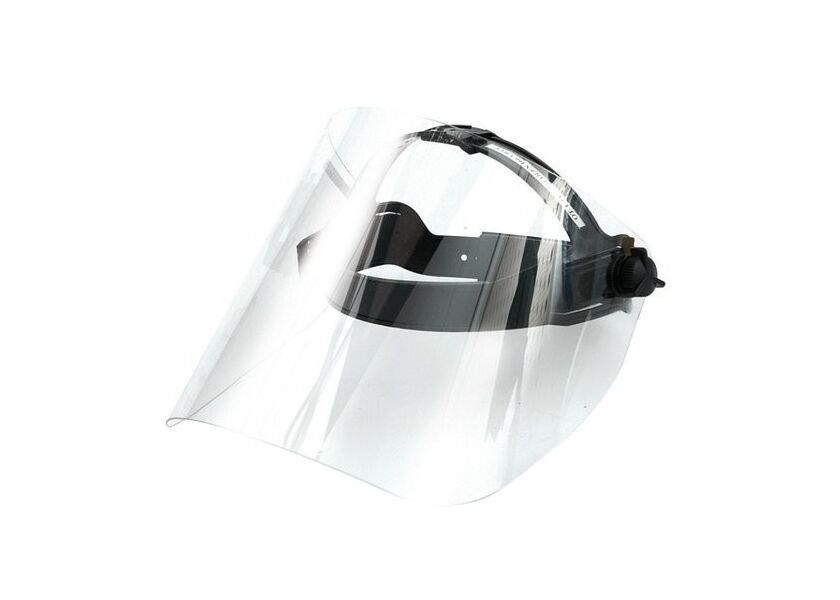 Stav skladu osobních ochranných pomůcek
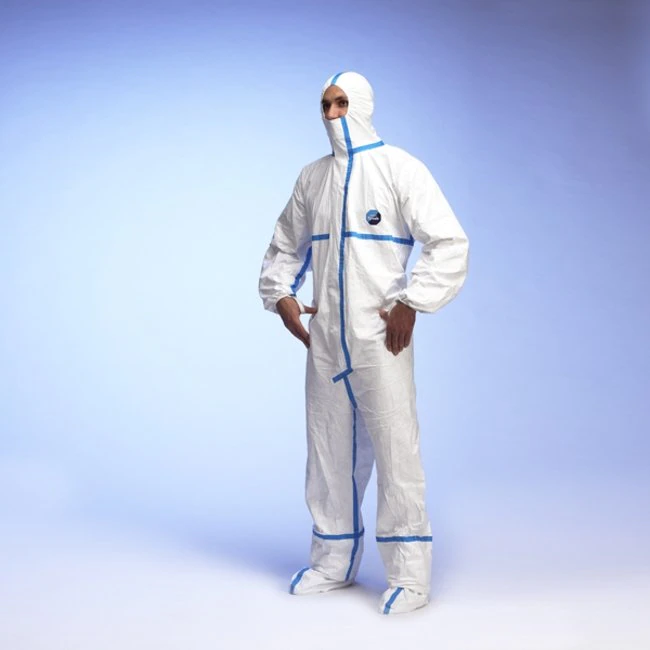 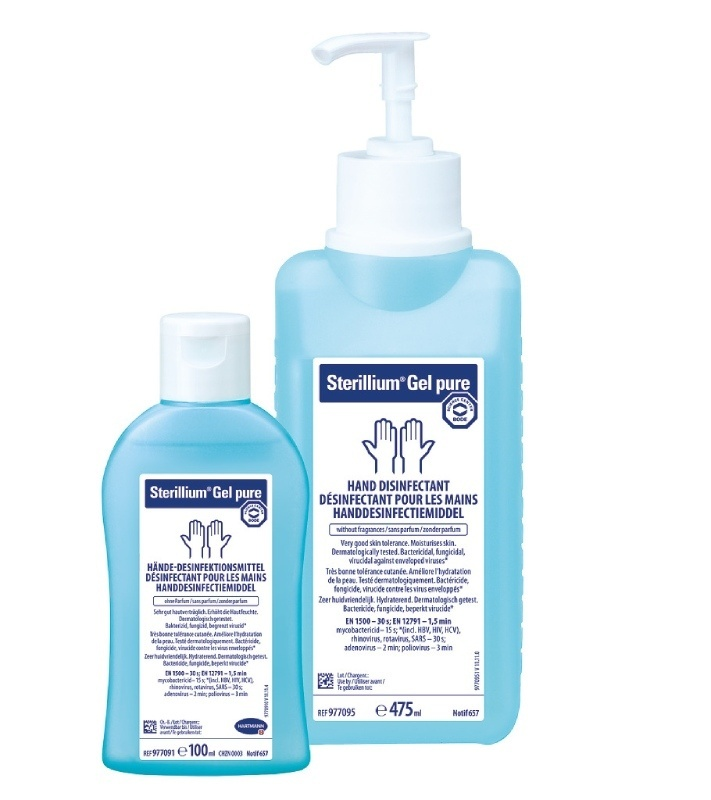 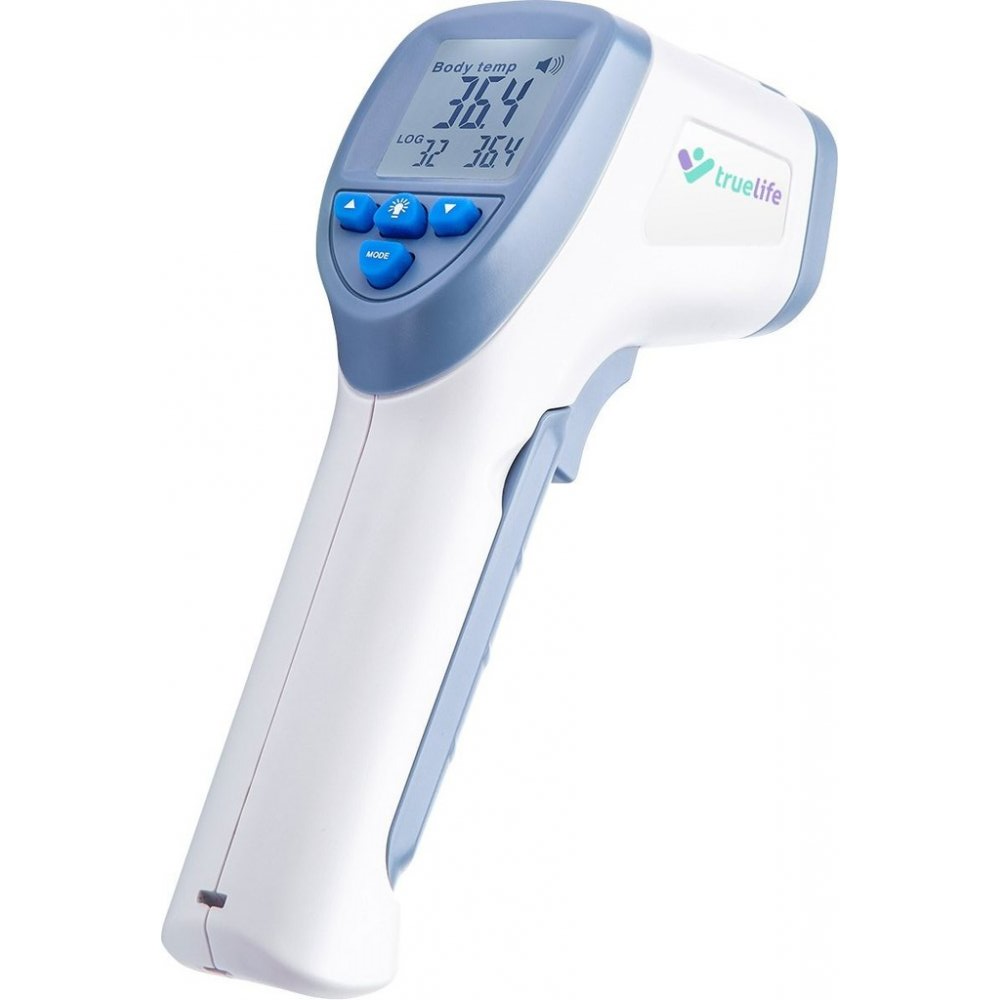 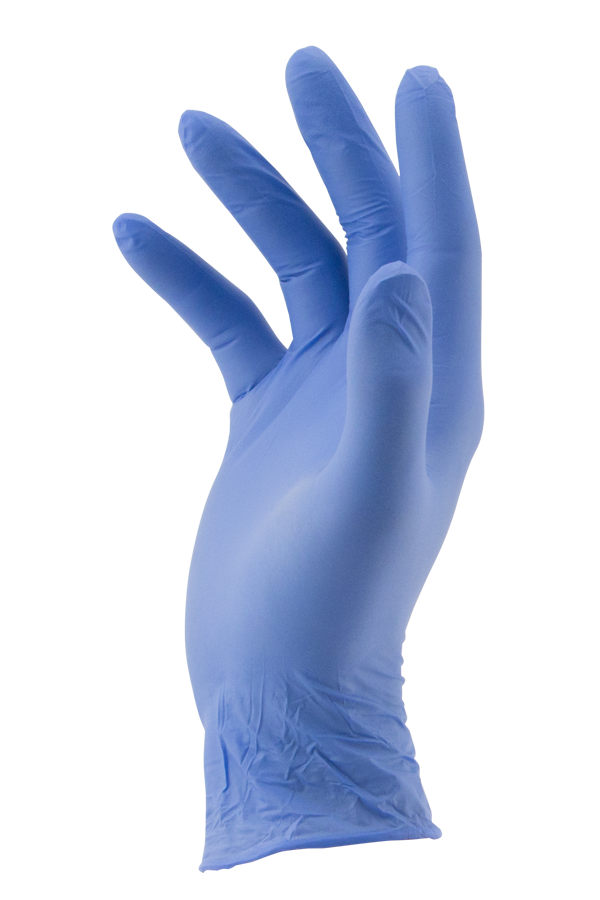 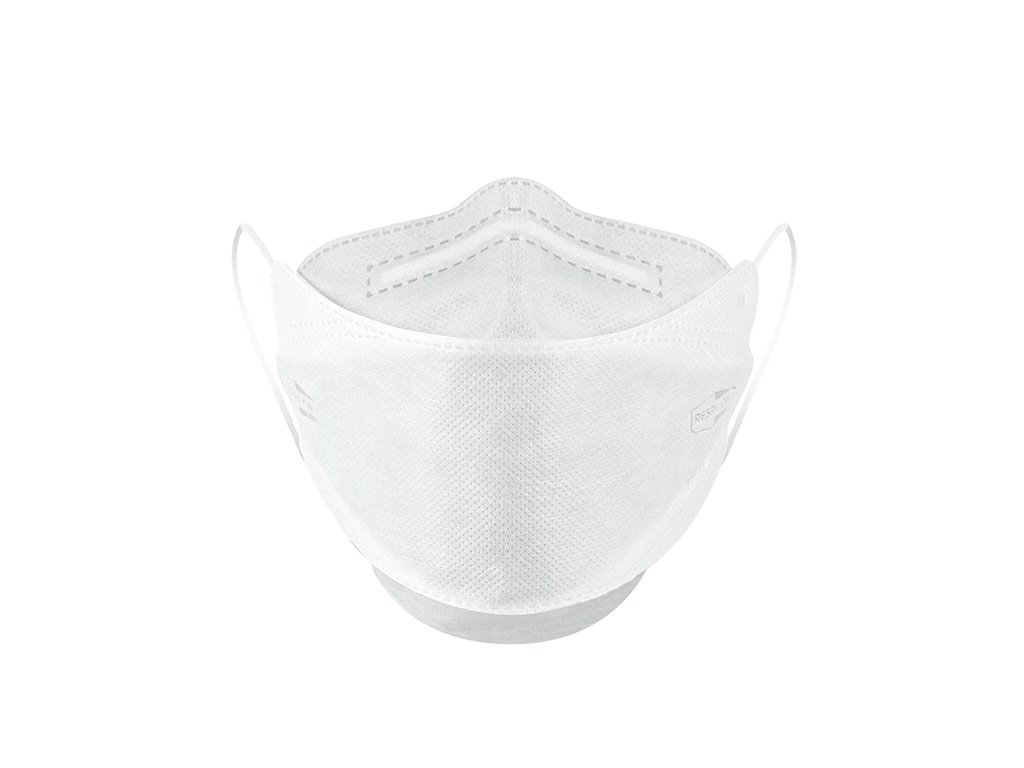 Tyvek (overal): 31 475 ks
Respirátory FFP2: 18 240 ks
Chirurgické roušky: 574 990 ks
Jednorázové nesterilní rukavice: 1 181 200 ks
Dezinfekce na ruce: 5 150 litrů
Ochranné návleky na nohy: 700 ks
Obličejové štíty: 603 ks
Ochranné brýle: 12 504 ks
Bezdotykové teploměry: 46 ks
Vakcinační sady (injekční stříkačka + jehla): 437 820 ks
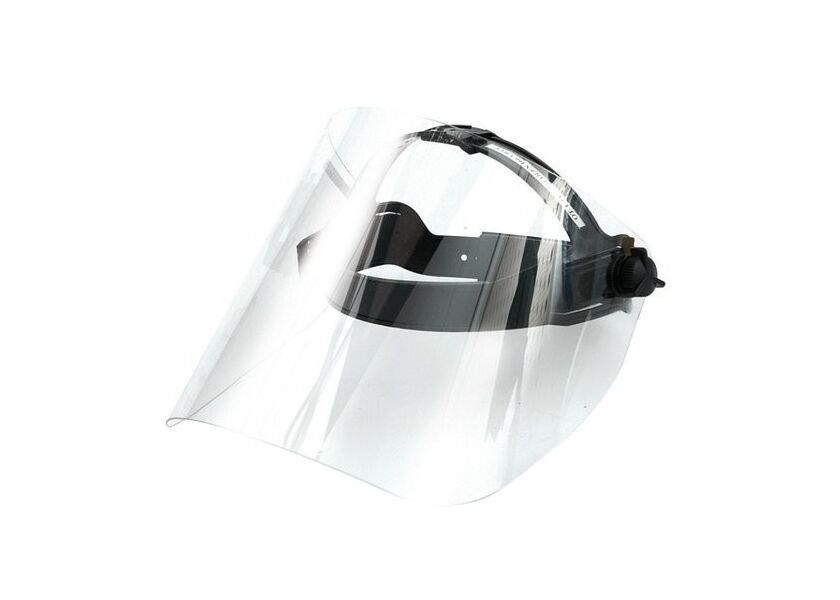 Stav skladu osobních ochranných pomůcekMZS
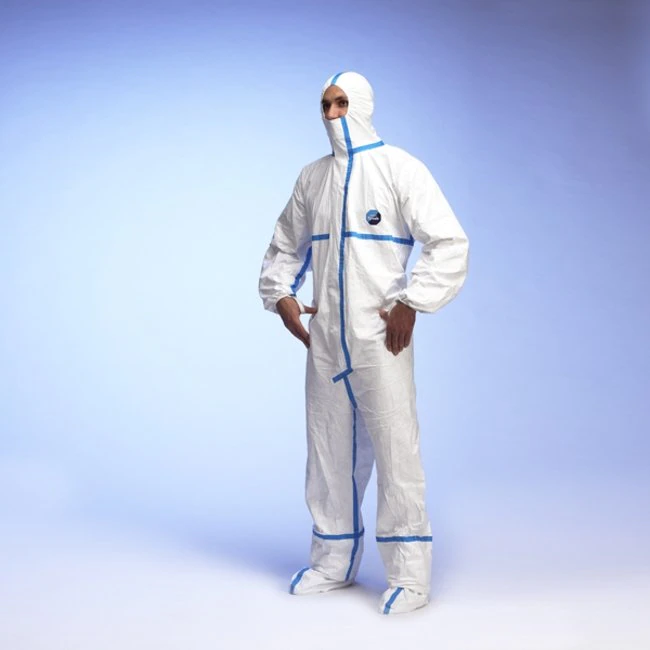 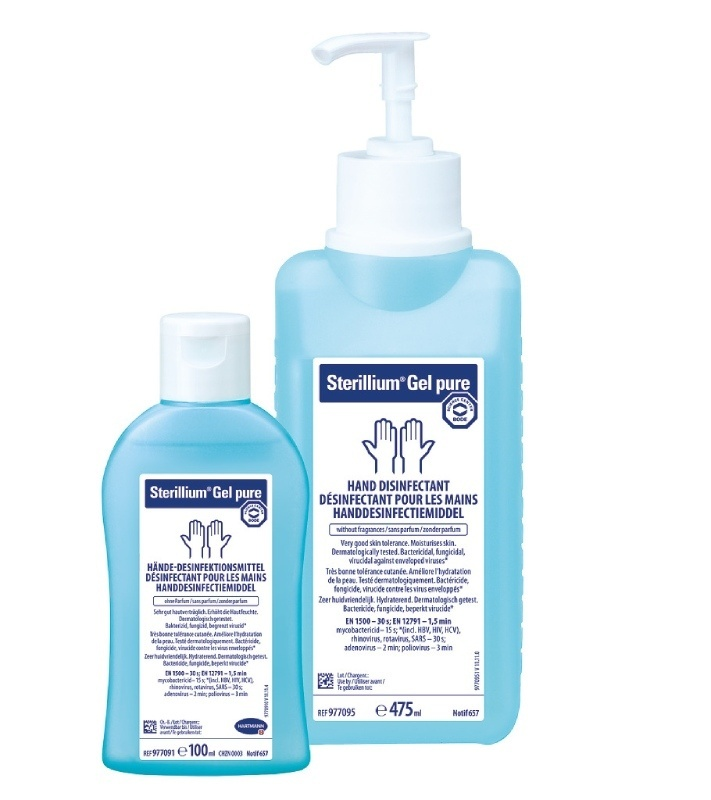 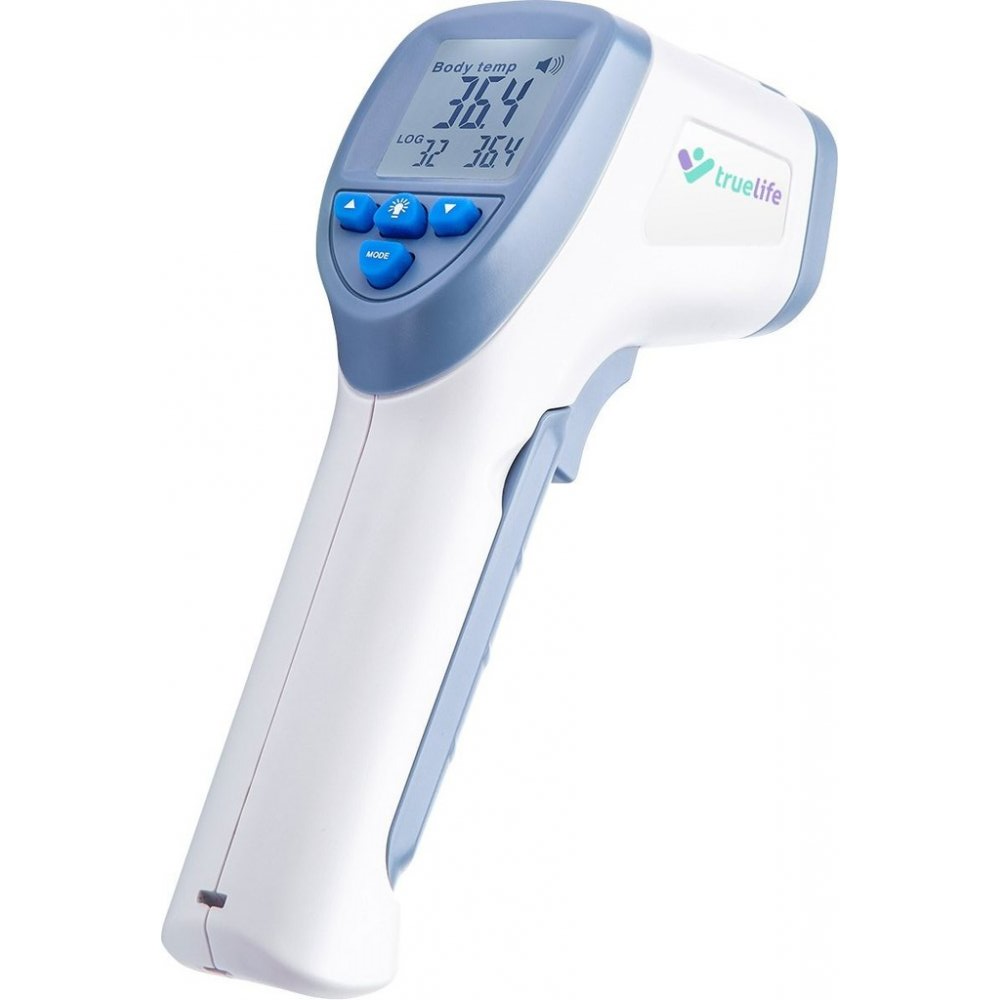 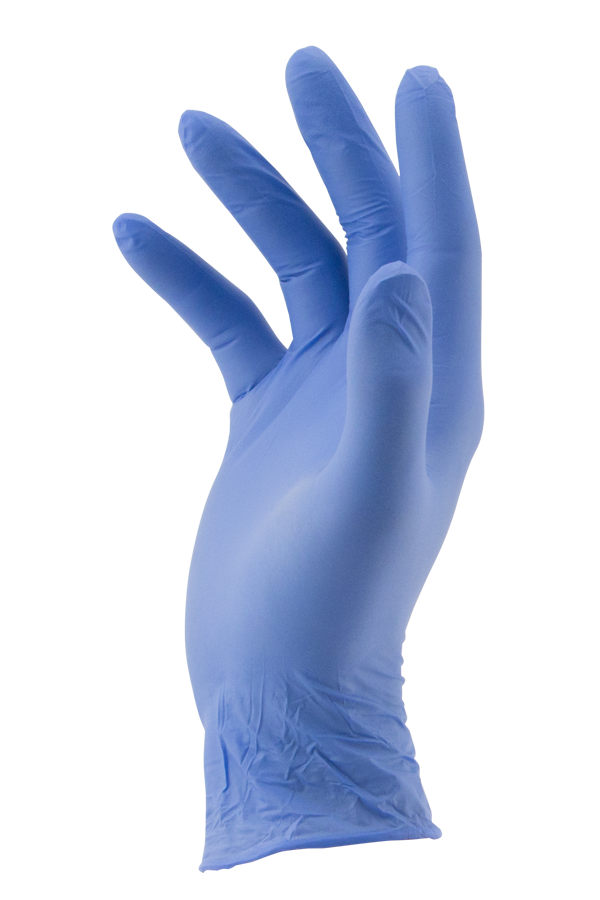 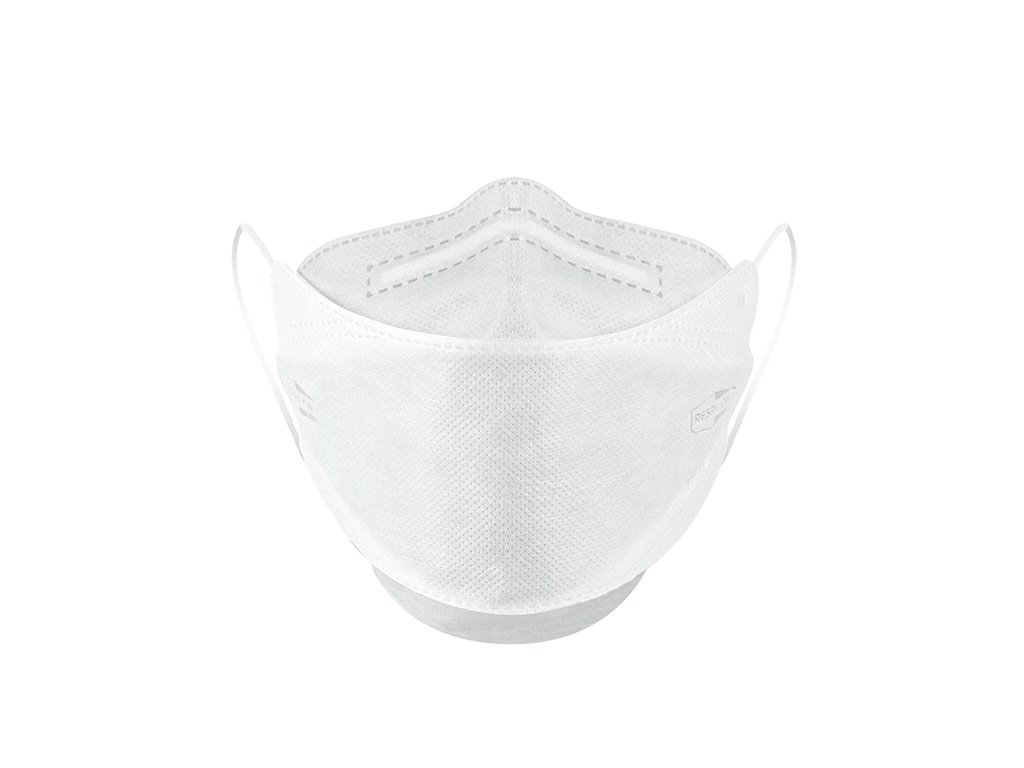 Tyvek (overal): 16 489 ks
Respirátory FFP2: 259 300 ks
Chirurgické roušky: 888 888 ks
Jednorázové nesterilní rukavice: 695 000 ks
Dezinfekce na ruce: 2 930 litrů
Ochranné návleky: 22 500 ks
Ochranná pokrývka hlavy: 100 000 ks
Vakcinační sady (injekční stříkačka + jehla): 322 850 ks
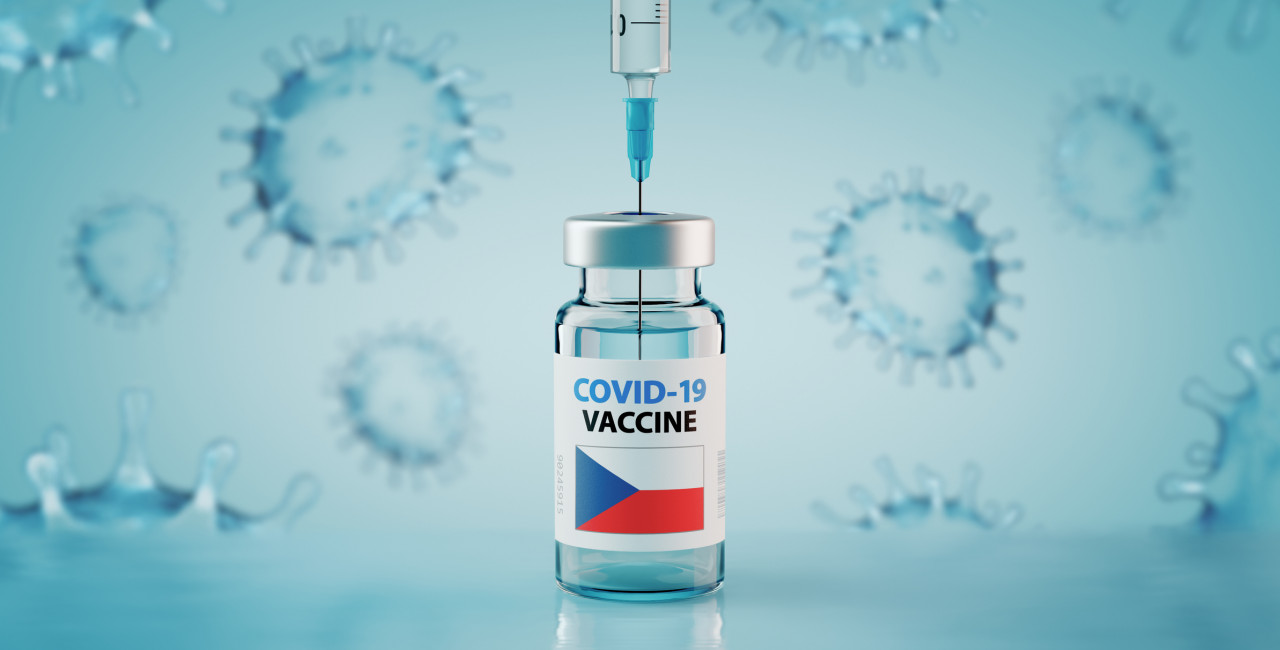 Adaptace národní strategie očkování na situaci a potřeby hlavního města – komparace se současnostíaneb„Pražská strategie očkování“
Vznikla 14.2.2021 - 6 týdnů po prvním provedeném očkování v ČR (27.12.2020)
Naočkovaná populace dle kraje
Únor 2021
Září 2021
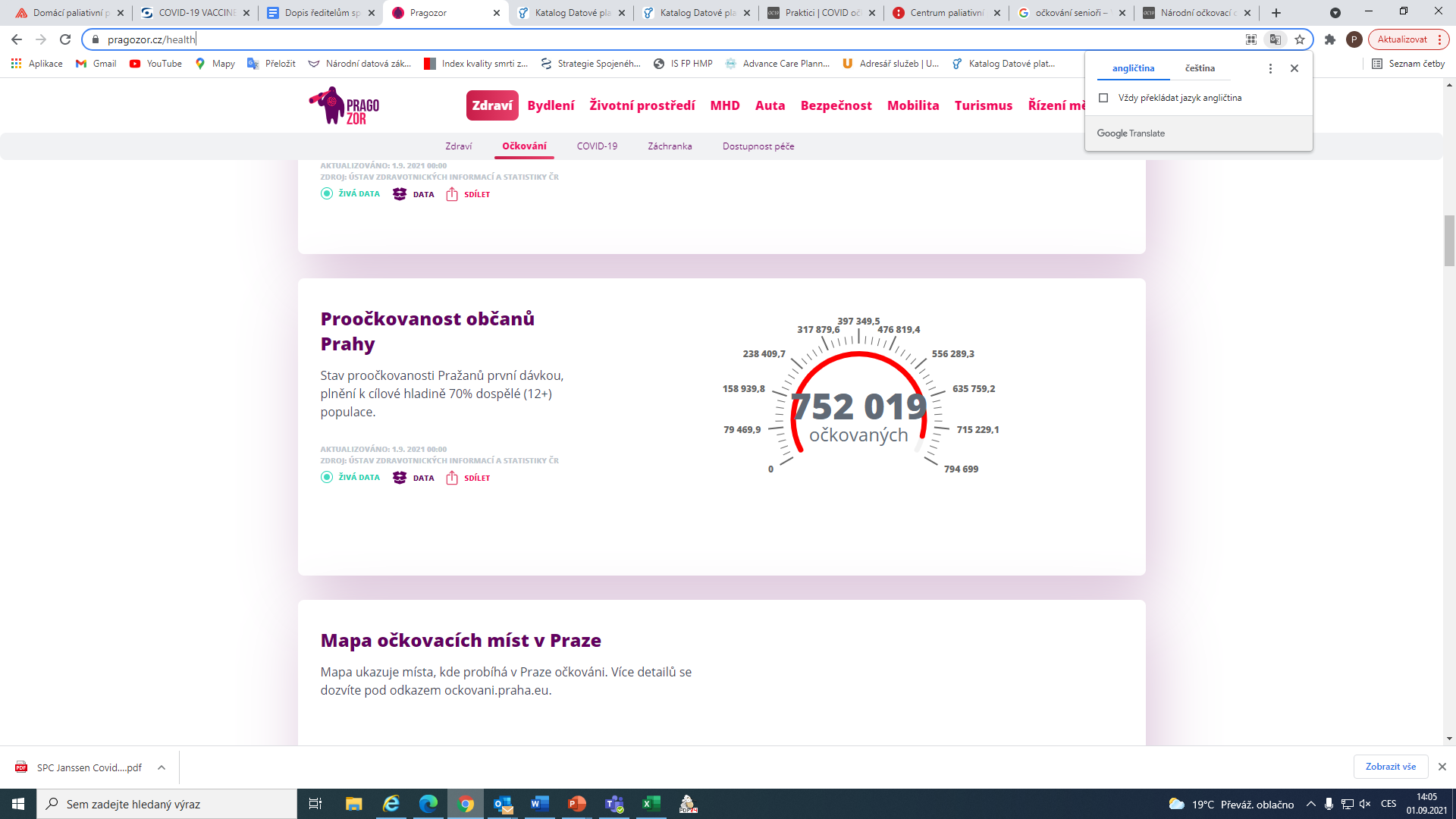 Primárním cílem bylo, aby očkovací kapacita pražských center nebyla „úzkým hrdlem“ – tento cíl se nepochybně podařilo splnit; kapacita mnohonásobně převyšovala disponibilitu očkovací látky
Již se blížíme cíli 70 % proočkované populace v HMP (obr. Září 2021)
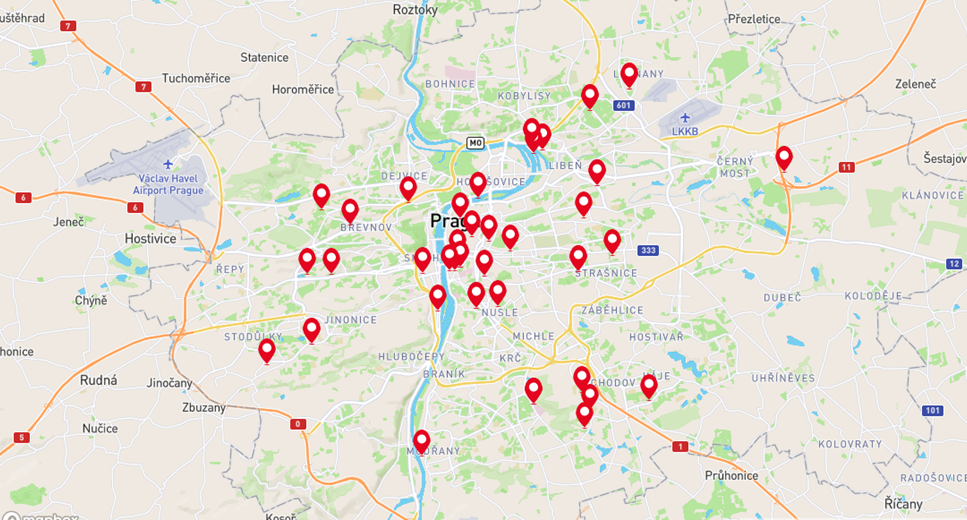 Síť očkovacích místV době vzniku Pražské strategie – 19 OČM a 5 MOTCelkem vzniklo - 42 OČM a 15 MOTNyní aktivních – 33 OČM a 12 MOT (z toho 19 OČM bez registrace – tzv. walk in)
Walk-in očkovací místa aneb očkování bez registrace
V současné chvíli v provozu 19 walk-in OČM v HMP
OC Westfield Chodov
Hlavní nádraží
OC Nový Smíchov
Medica JM - Poklinika Michnova
Canadian Medical
Asociace Samaritánů České republiky - Letiště Václava Havla
Clinicum a.s. - Metropolitní očkovací centrum Vyšehrad
Nemocnice sv. Kříže Žižkov
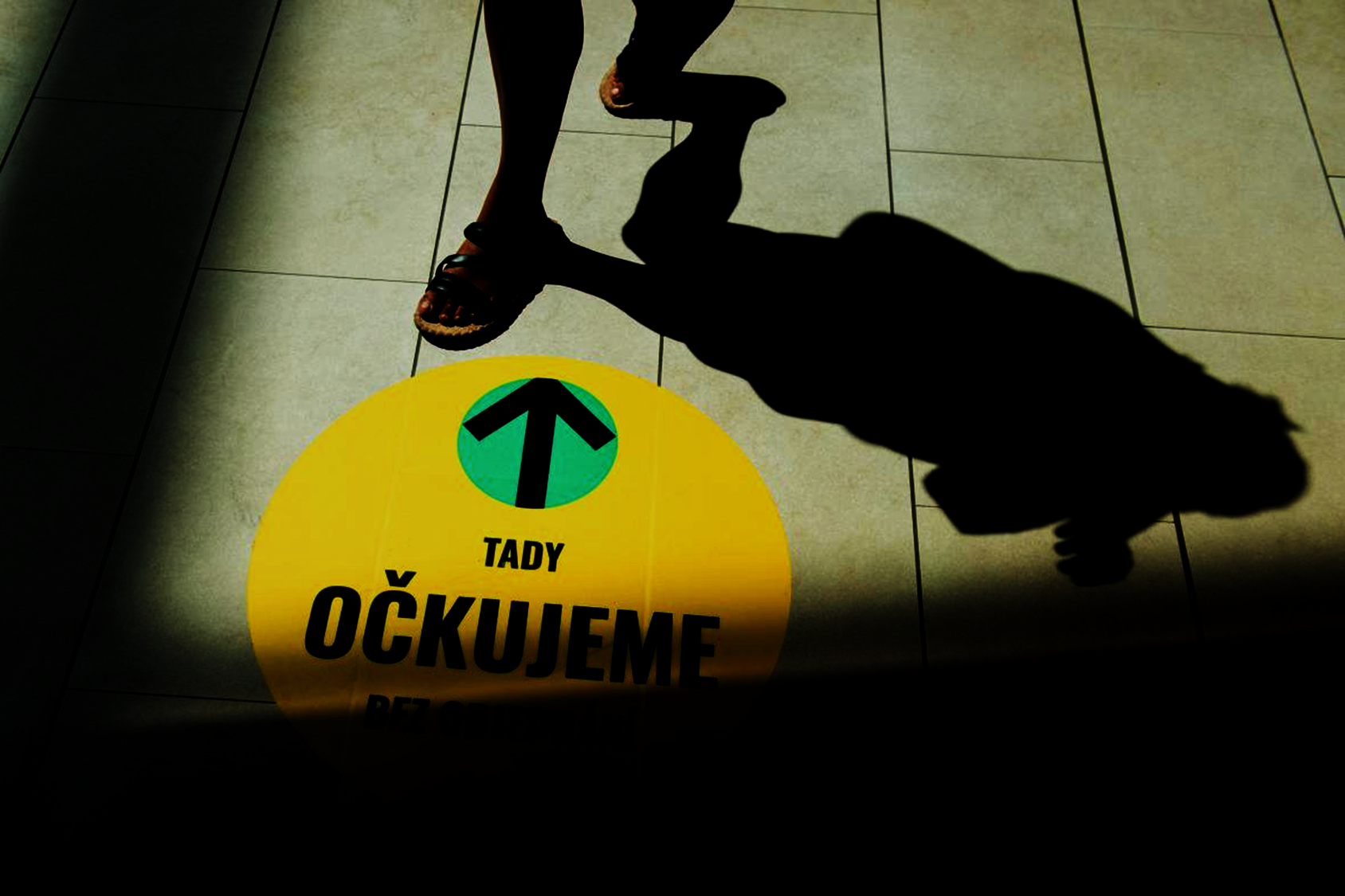 Livian s.r.o.
Asklepion – Institut klinické a estetické medicíny
Canadian Medical (2)
Imunogen
Očkovací autobus
Fakultní poliklinika VFN
Fakultní nemocnice Královské Vinohrady
Fakultní Thomayerova nemocnice
Immunoflow s.r.o.
Poliklinika Praha 7
LRS Chvaly
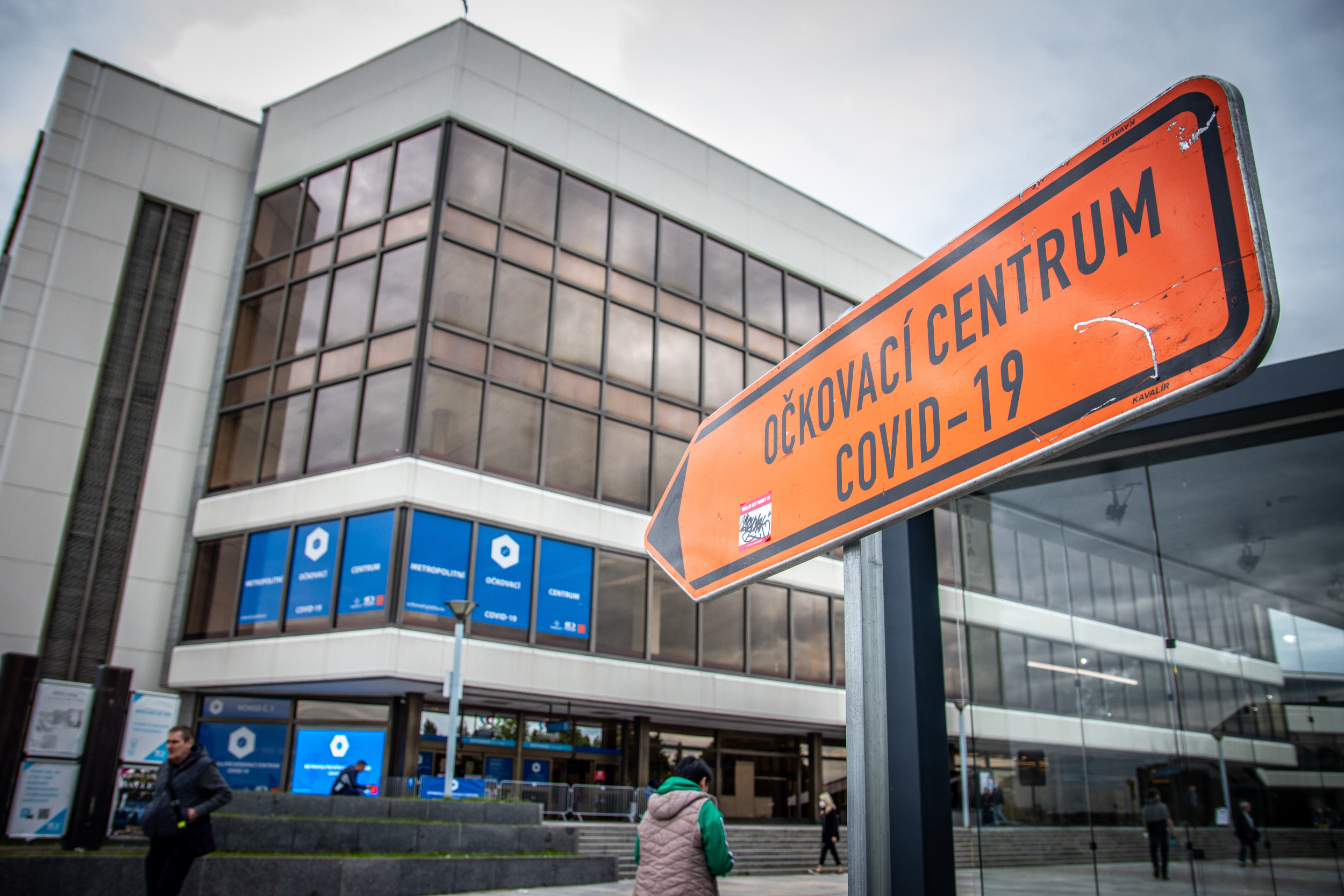 Velkokapacitní očkovací centra
Předpokladem bylo, že v dubnu roku 2021 bude 50 % očkovací kapacity zajišťovat VOČM O2 Universum – k otevření ovšem došlo se zpožděním (až 3.5.2021), avšak ve velice krátké době se zprovoznilo Metropolitní očkovací centrum v Kongresovém centru na Vyšehradě (6.4.2021)
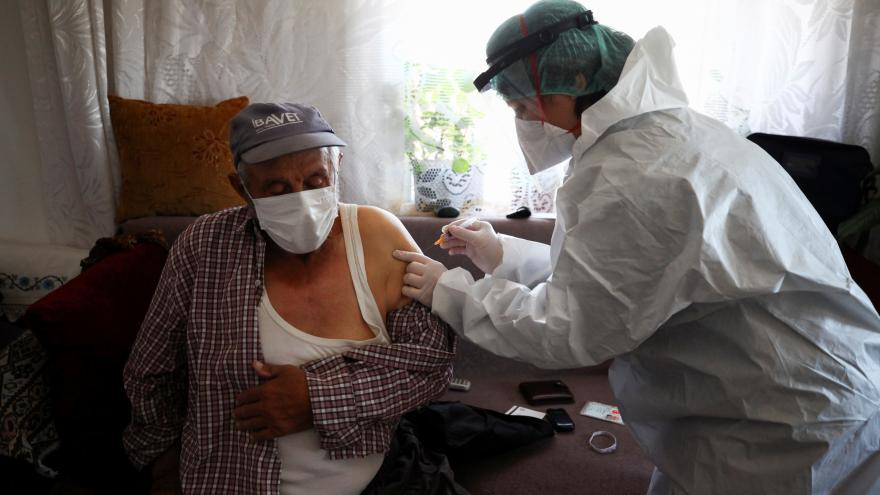 Očkování v domácím prostředí
Se snahou maximálně přiblížit očkování nejzranitelnějším skupinám vznikl projekt „Očkování doma“
Spolupráce s: Sdružení praktických lékařů, Český červený kříž, Městská poliklinika Praha, Fakultní nemocnice Motol, Centrální řídící tým, linka 1221
Plánované výjezdy přímo k pacientům domů: 8. a 15.9.2021 (další dle zájmu)
https://ockovani.praha.eu/ockovani-u-praktickych-lekaru/
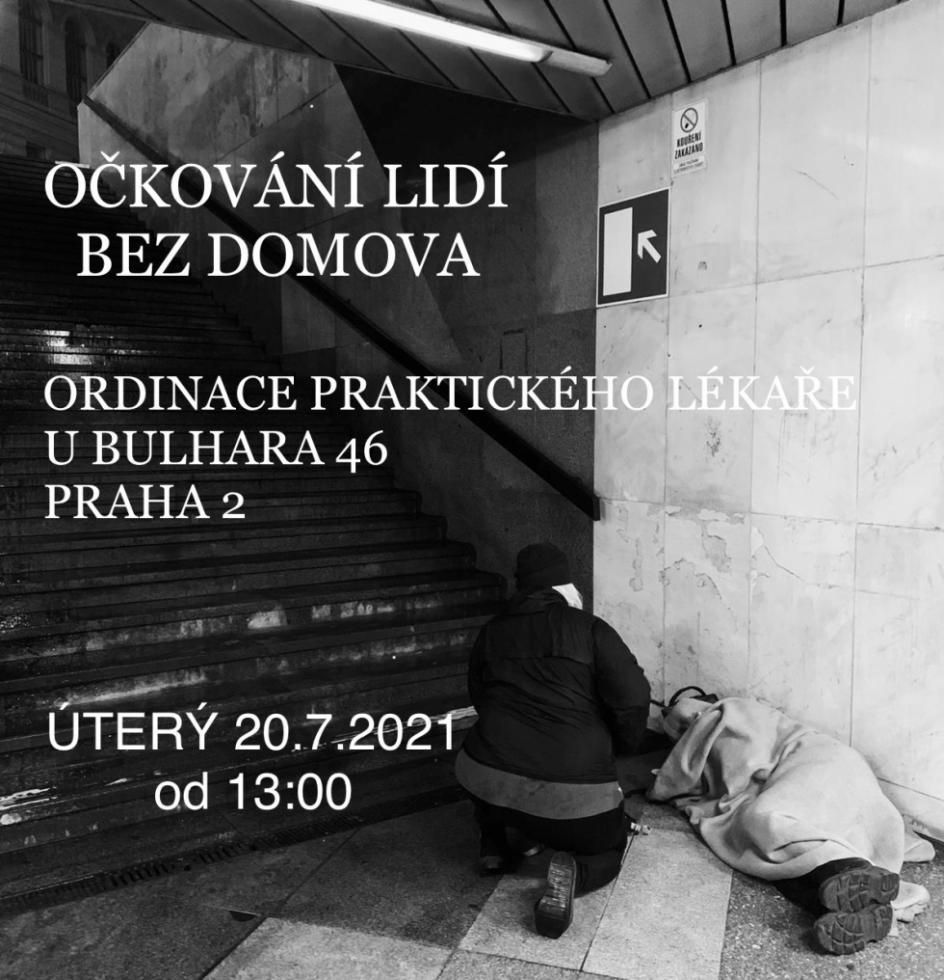 Očkování osob bez přístřeší
Očkování v azylových domech a humanitárních střediscích – celkem 15; naočkováno 136 osob
Očkování v terénu – Hlavní nádraží, Liběňský most, Naděje U Bulhara, squaty aj.; naočkováno 226 osob
Plánované akce: Piknik pro lidi bez domova (13.9.), squaty s Drop In a Sananim (17.9.), Hlavní nádraží (v průběhu září)
Distribuce vakcíny Vaxzevria (AstraZeneca) praktickým lékařům
Oficiální distributor mohl zavážet pouze celá balení (100 dávek)
Pro některé lékaře se jednalo o nevyočkovatelné množství – riziko znehodnocení a plýtvání
HMP zajistilo naskladnění očkovací látky v nemocničních lékárnách (lékárna NNF a Těšnov), kde se balení dělila i po jedno ampulích a následně byla rozvážena pomocí HZS HMP k jednotlivým praktickým lékařům
Celkový výdej 79 330 dávek
z toho přes OČM 56 930 dávek
z toho k VPL 47 740 dávek
z toho k ostatním zdravotnickým zařízením 9 190 dávek
přes distributora 22 400 dávek
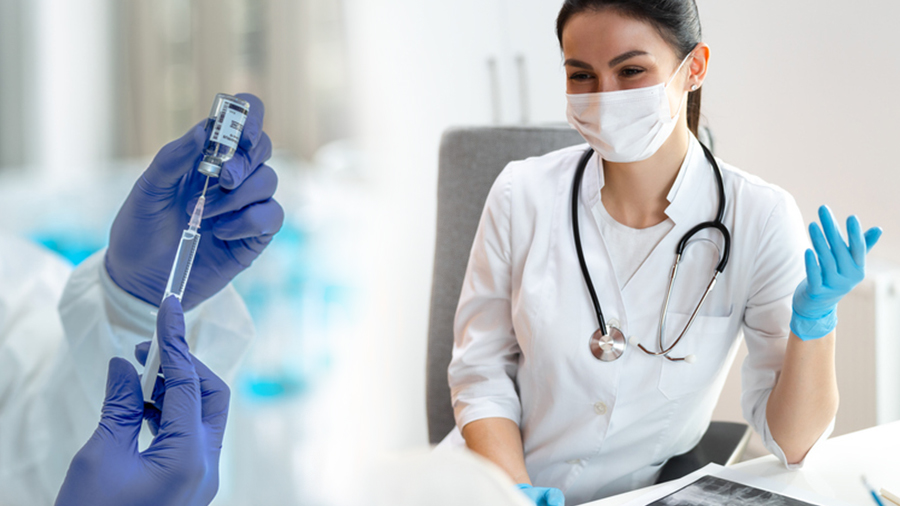 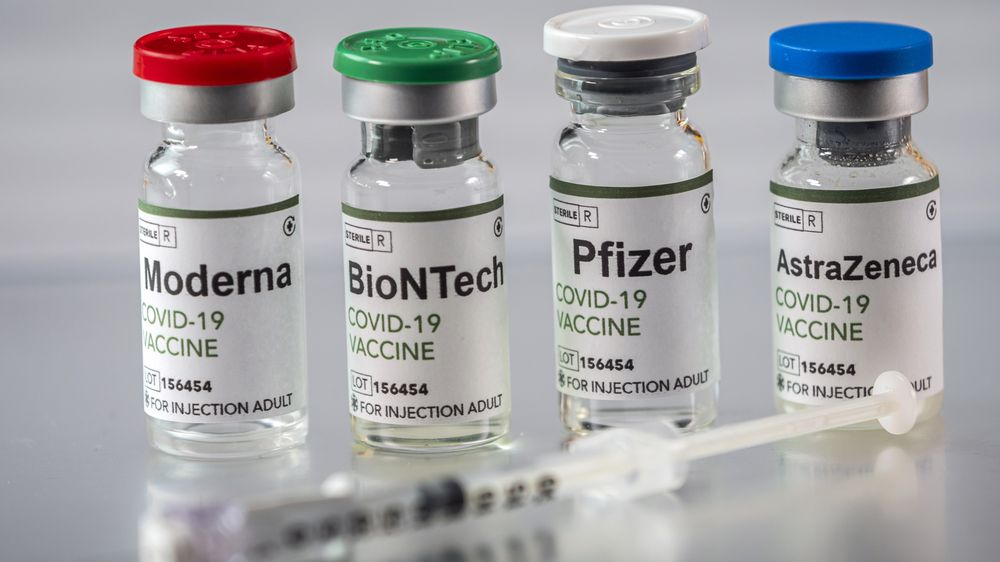 Další úspěchy v oblasti distribuce očkovacích látek
Záměr strategie – Comirnaty do DOČM, SpikeVax do OČM, Vaxzevria PL
Z pohotovostních zásob se podařila získat Comirnaty pro OČM a tím zrychlit očkování v HMP a zajistit vyšší kapacity
Při Městské nemocnici následné péči se vybudoval pražský sklad odkud byly prováděny výdeje zdravotnickým zařízením, očkovacím místům i pobytovým sociálním zařízením
Nyní mohou očkovací místa i PL na bázi přímé objednávky obdržet látku SpikeVax (po 50 dávkách) či Janssen Covid-19 Vaccine
V blízké době bude možnost přímo objednat i Comirnaty u PL (po 30 dávkách)
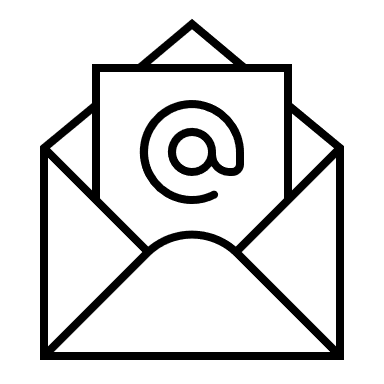 Komunikace s veřejností
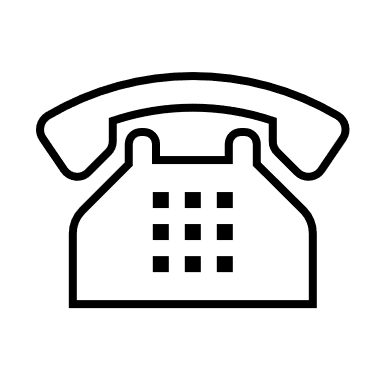 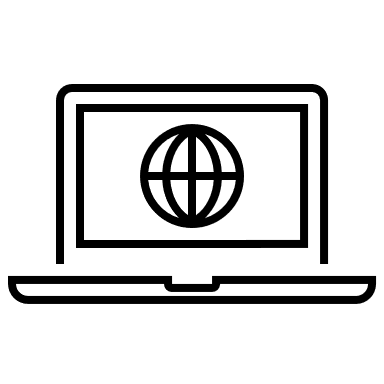 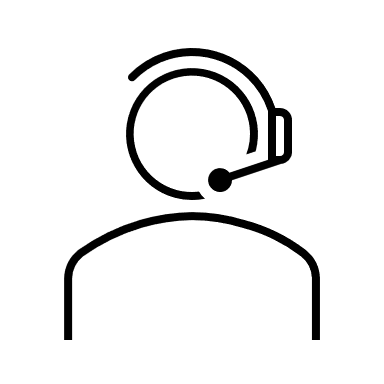 Koordinace a kooperace
Spolupráce s:
Centrálním řídícím týmem očkování proti onemocnění covid-19 MZČR, 
Národním dispečinkem očkování, 
NAKIT, 
Linkou 1221, 
ÚZIS, 
SÚKL, 
Operátor ICT, 
Sdružením praktických lékařů,
Jednotlivými MČ,
Jednotlivými OČM,
Poskytovateli zdravotních i sociálních služeb,
Českým červeným křížem,
Pravidelné schůze koordinační skupiny NKOČ a KKOČ a s paní radní Johnovou,
					…a mnoho dalších
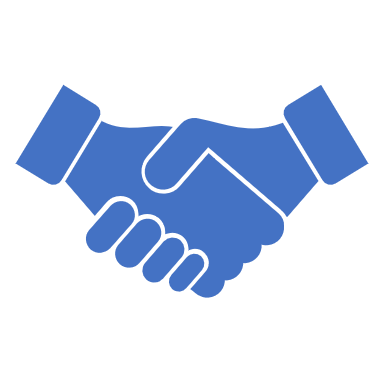 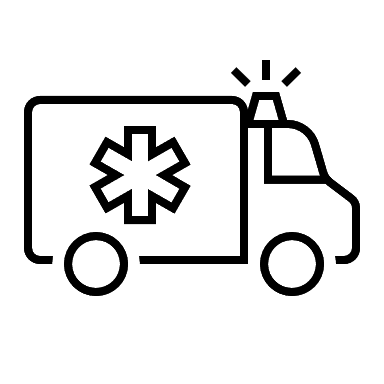 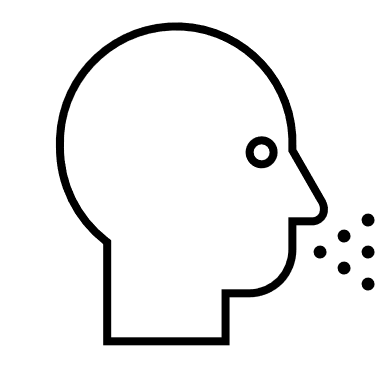 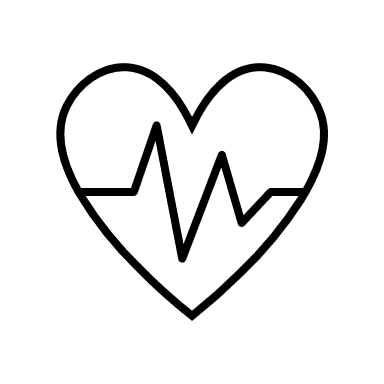 Cíle Pražské strategie se nejen naplnily, ale v mnoha ohledech byly i překonány!Děkuji Vám za pozornost!
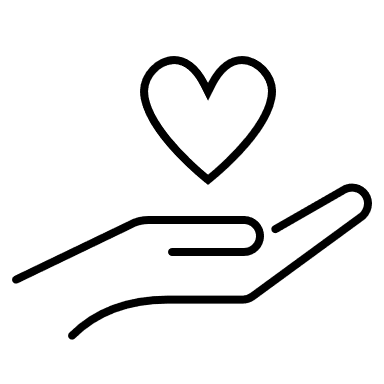 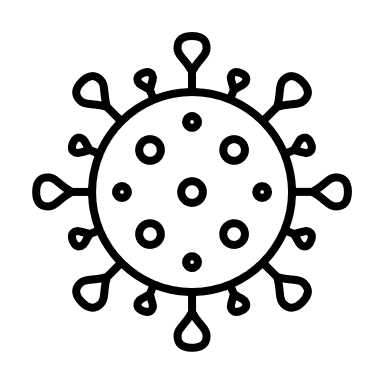 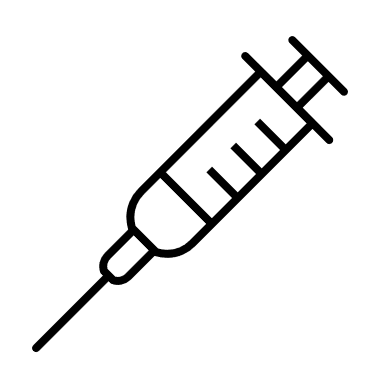 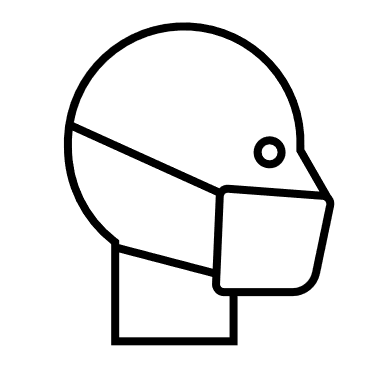 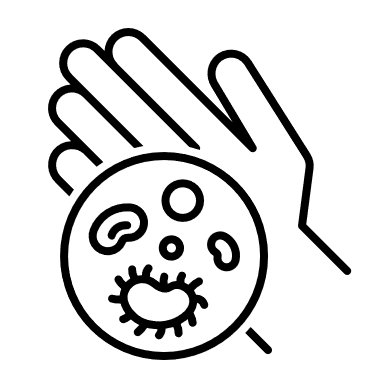